স্বাগতম
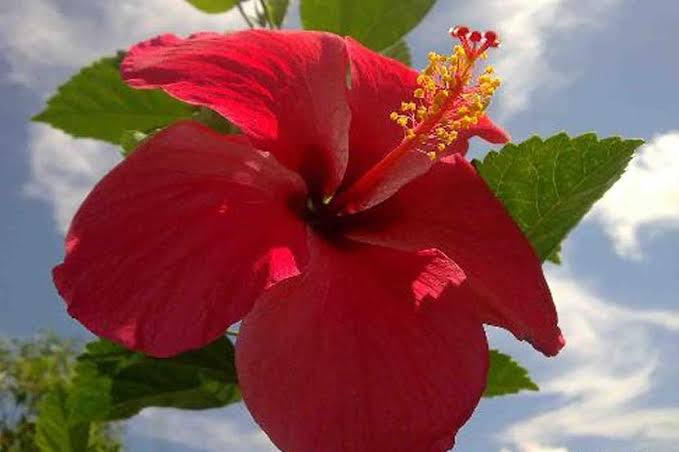 পরিচিতি
শিক্ষক পরিচিতি
পাঠ পরিচিতি
অসীম কুমার মন্ডল
সহকারী শিক্ষক
হড্ডা মাধ্যমিক বিদ্যালয়
ডাকঘরঃহড্ডা,উপজেলাঃকয়রা,খুলনা।
মোবাঃ০১৯২৪৬৭১৭৪৭
Email:asimmondal19897@gmail.com
শ্রেণিঃনবম
বিষয়ঃকৃষিশিক্ষা
অধ্যায়ঃসপ্তম
সময়ঃ৫০মিনিট
তাংঃ১৮/০১/২০২১
নিচের চিত্রটি ভালো করে লক্ষ্য কর
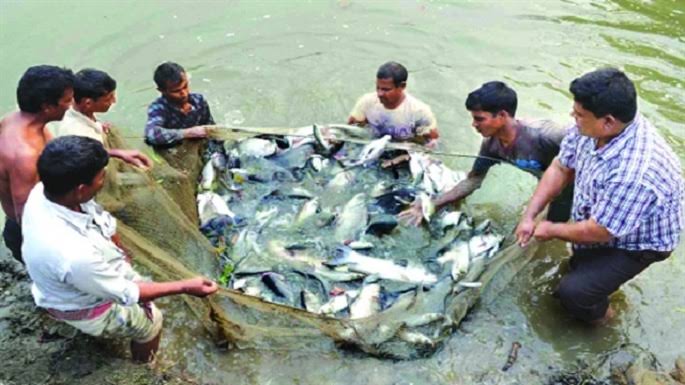 পাঠ শিরোনাম
পারিবারিক মৎস্য খামার
শিখনফল
এই পাঠ শেষে শিক্ষার্থীরা......
১।পারিবারিক মৎস্য খামারের ধারনা ব্যাখ্যা করতে পারবে।
২। পারিবারিক মৎস্য খামারের চাষ উপযোগী মাছ বর্ননা করতে পারবে।
৩।পারিবারিক মৎস্য খামারের গুরত্ব ব্যাখ্যা করতে পারবে।
পারিবারিক মৎস্য খামার
বাড়ির আঙ্গিনায় বা পিছনে অবস্থিত পুকুরে মাছ চাষকে
পারিবারিক মৎস্য খামার বলে।
একক কাজ
পারিবারিক মৎস্য খামার কাকে বলে?
দেশি মাছ
রুই
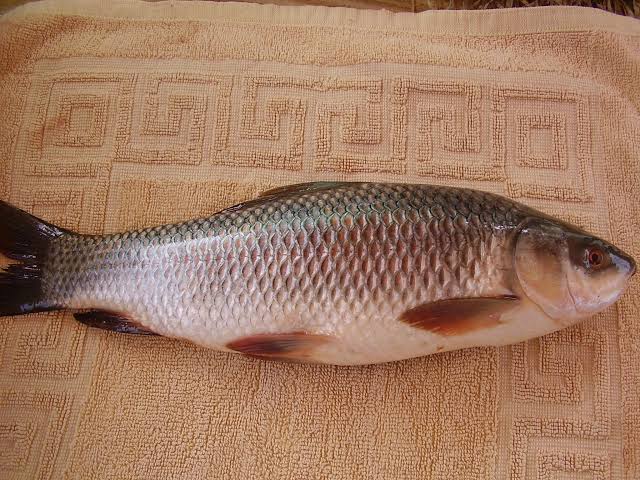 কাতলা
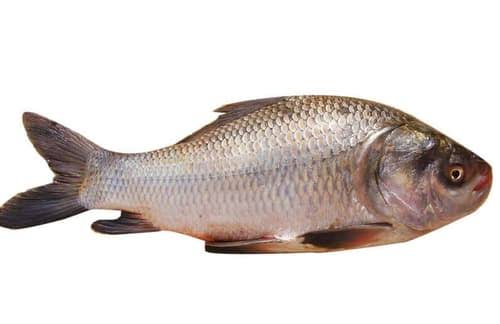 মৃগেল
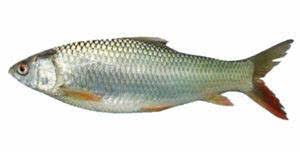 কালিবাউশ
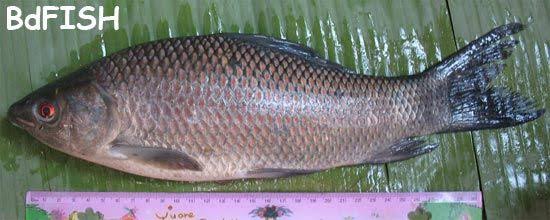 বিদেশি মাছ
সিলভার কার্প
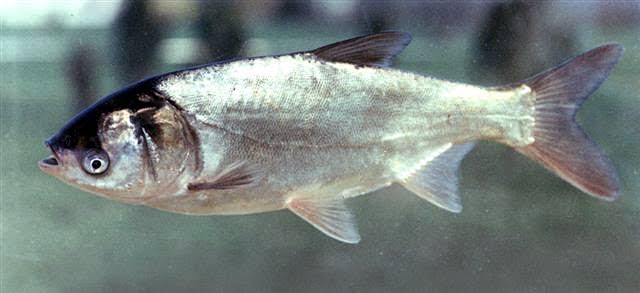 থাই সরপুঁটি
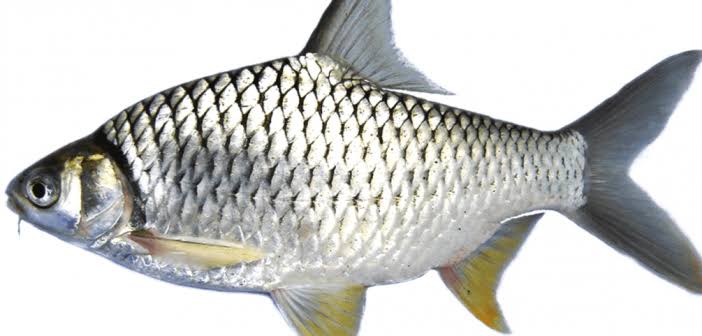 তেলাপিয়া
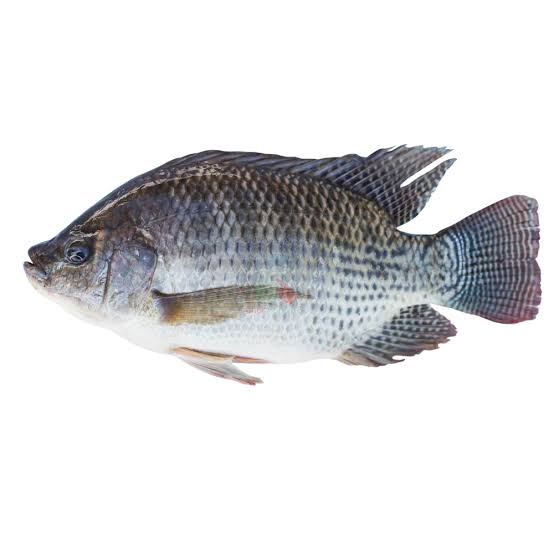 থাই পাঙ্গাশ
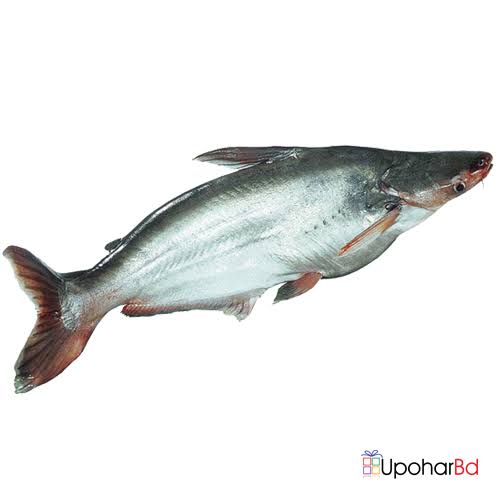 জোড়ায় কাজ
দেশি মাছ ও বিদেশি মাছের মধ্যে পার্থক্য লিখ।
পারিবারিক মৎস্য খামারের গুরত্ব
সংসারের বাড়তি আয়
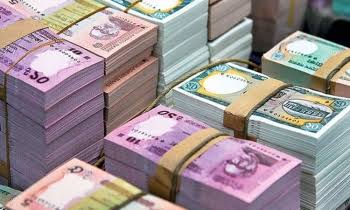 আমিষের চাহিদা পূরন
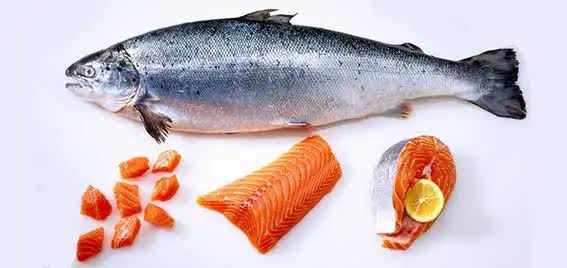 বেকারত্ব দূরীকরণ
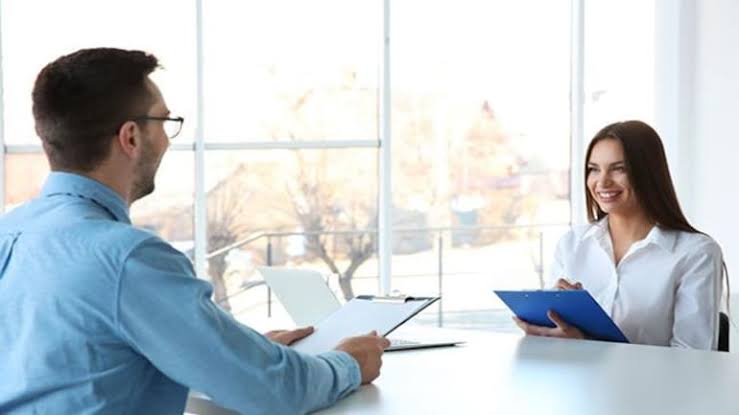 রোগ প্রতিরোধ ক্ষমতা বৃদ্ধি
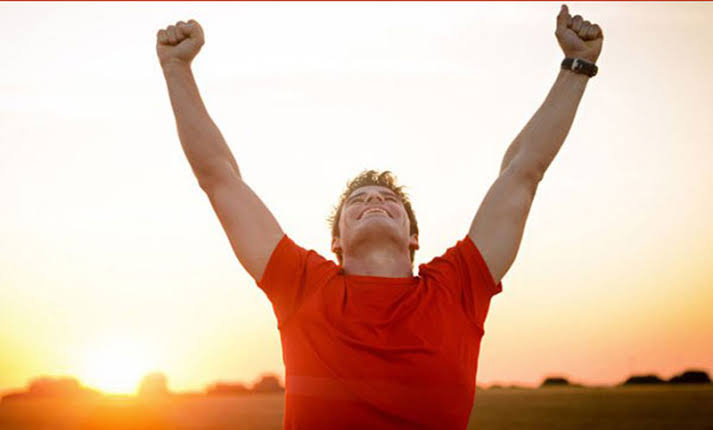 মূল্যায়ন
১।কয়েকটি বিদেশি মাছের নাম বল।

২।পারিবারিক মৎস্য খামারের ২টি অর্থনৈতিক দিক বল।

৩।রুই মাছ বছরে কত কেজি হয়?
বাড়ির কাজ
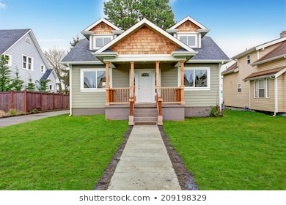 পারিবারিক মৎস্য খামারের গুরত্ব লিখ।
ধন্যবাদ
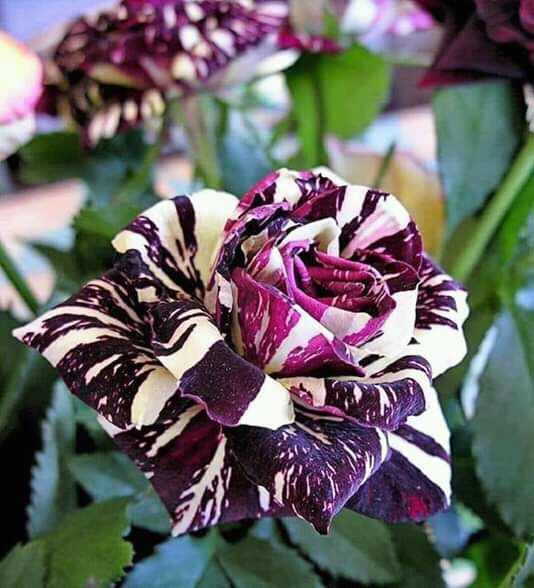